МБДОУ "Детский сад №21 "Теремок"кий сад №21 "Теремок"
Тема: «Многофункциональное пособие по здоровье сбережению»
																			Чудо-скатерть «Доброе утро !»
Выполнила:  
воспитатель гр.№1 «Ладушки»
Туктабаева Л.А.
Цель: создать предметно-развивающую среду для сохранения и укрепления психофизического здоровья воспитанников; сформировать начальные представления о здоровом образе жизни и расширить знания о сохранении здоровья.
Задачи:
- развитие мелкой моторики;
- развитие сенсорного восприятия, развитие тактильных ощущений;
- развитие цветового восприятия;
- развитие речи, расширение словарного запаса;
- развитие мышления;
- развитие воображения;
- развитие и совершенствование физических упражнений;
- запоминание алгоритма действий в утреннее время;
- закрепление пдд.
Чудо-скатерть «Доброе утро !»
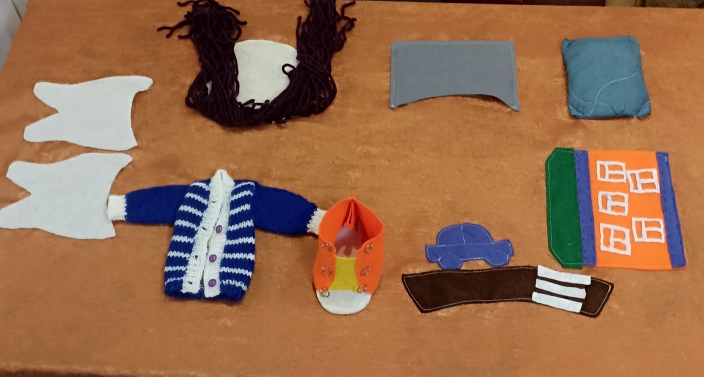 Вспомогательные предметы
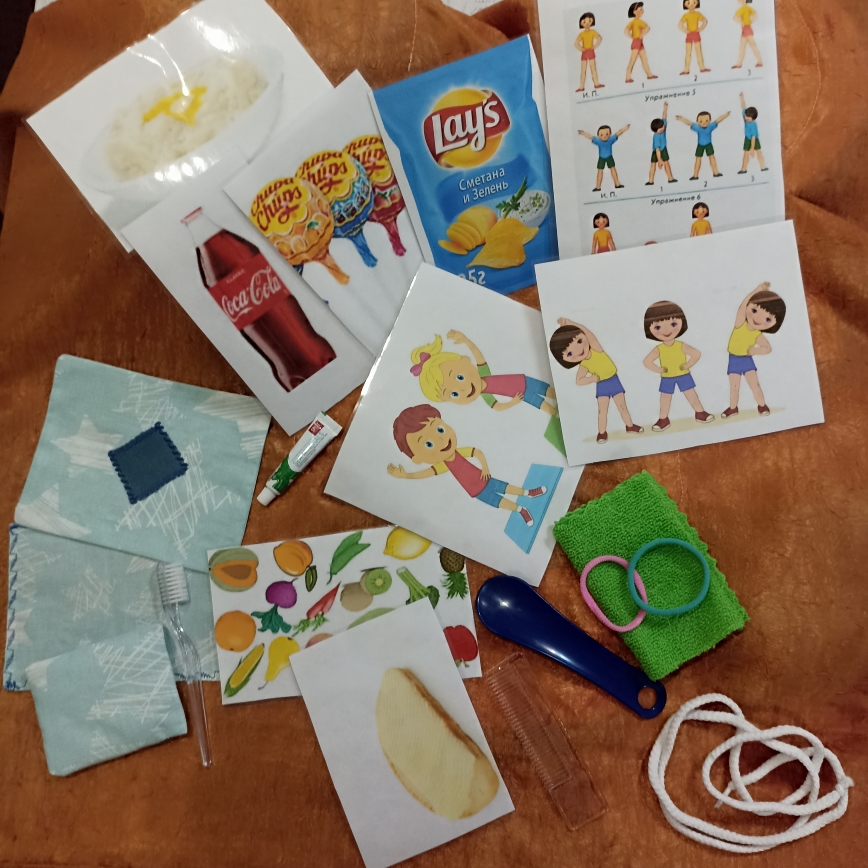 «Проснулись. Что надо сделать?»
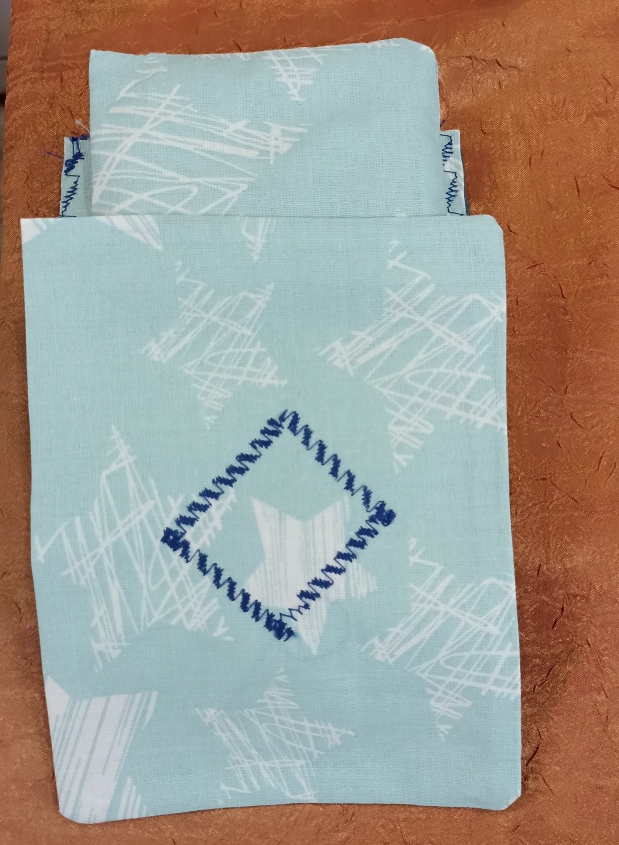 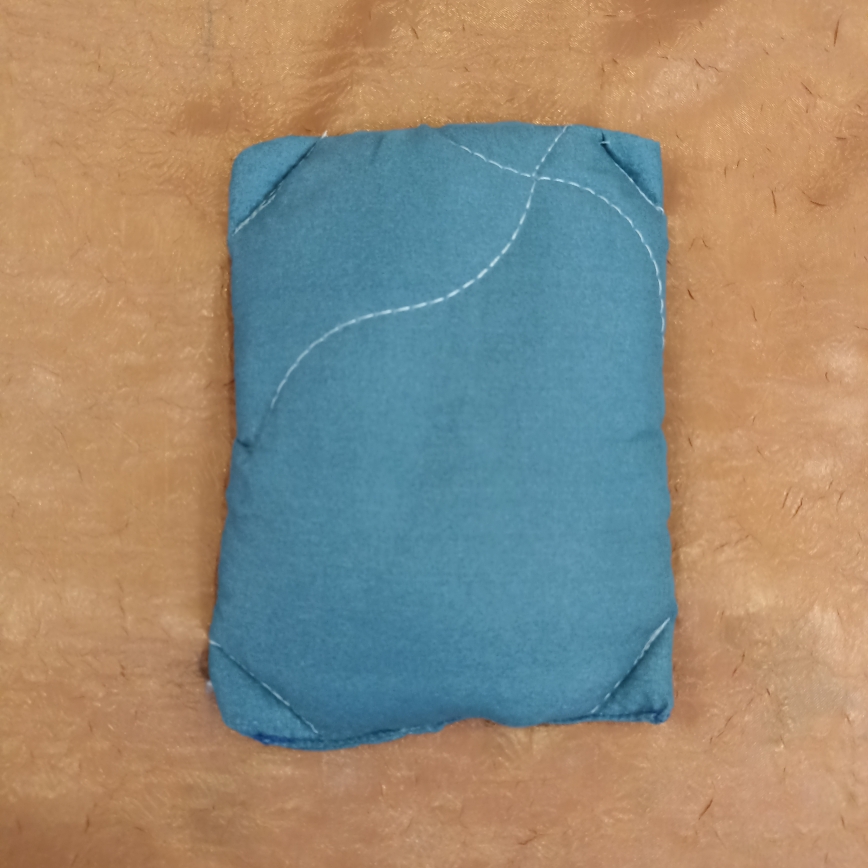 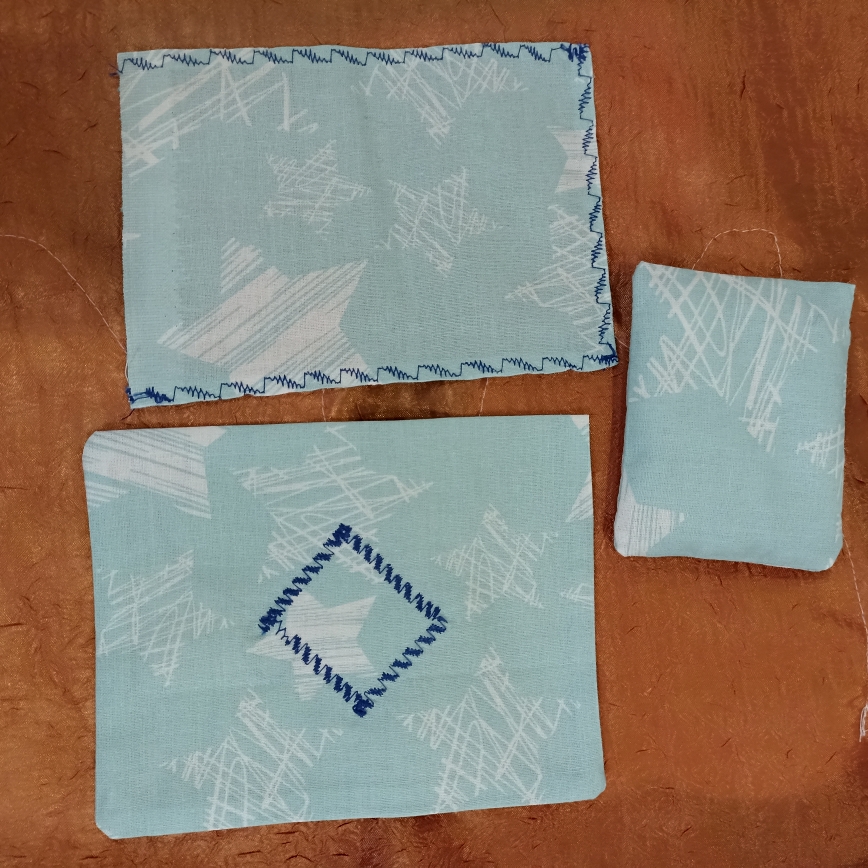 «Утренняя зарядка.»
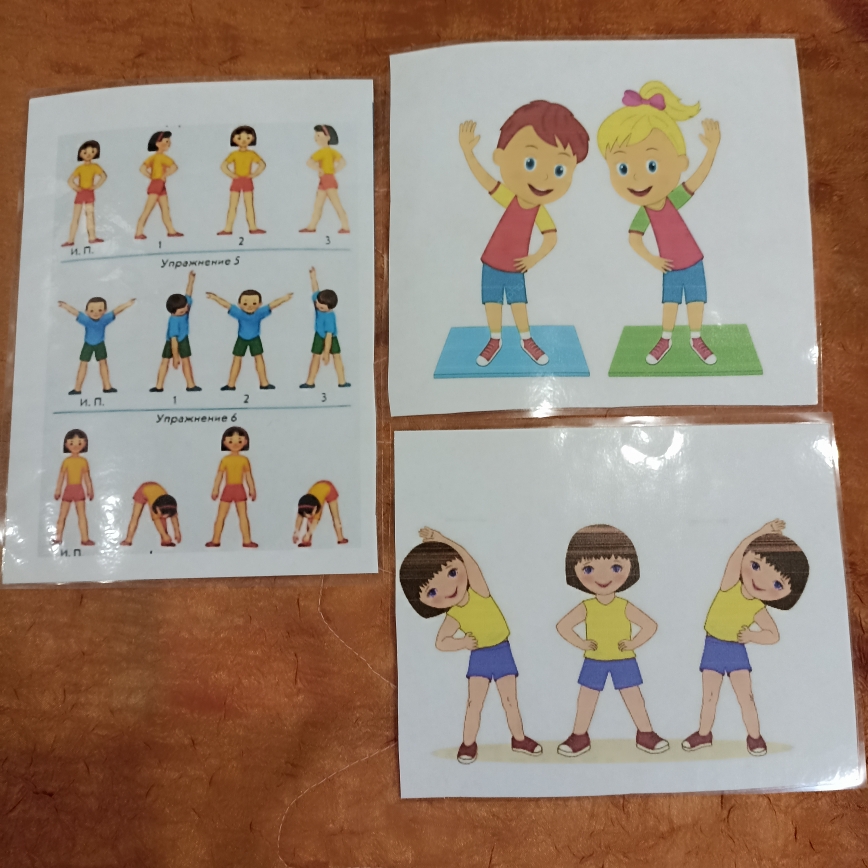 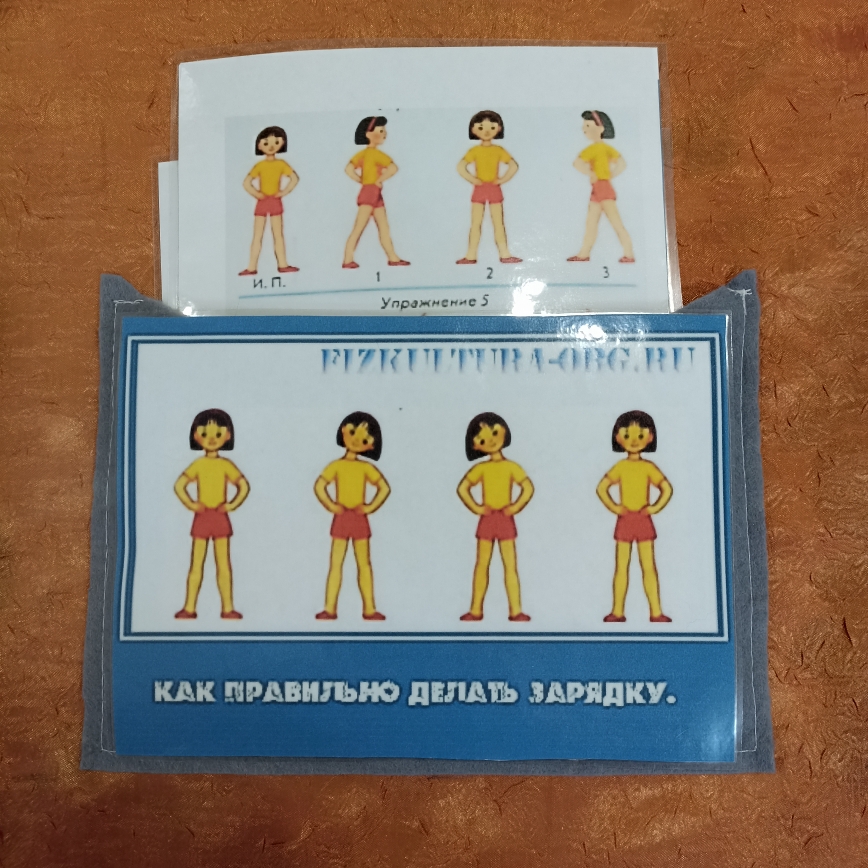 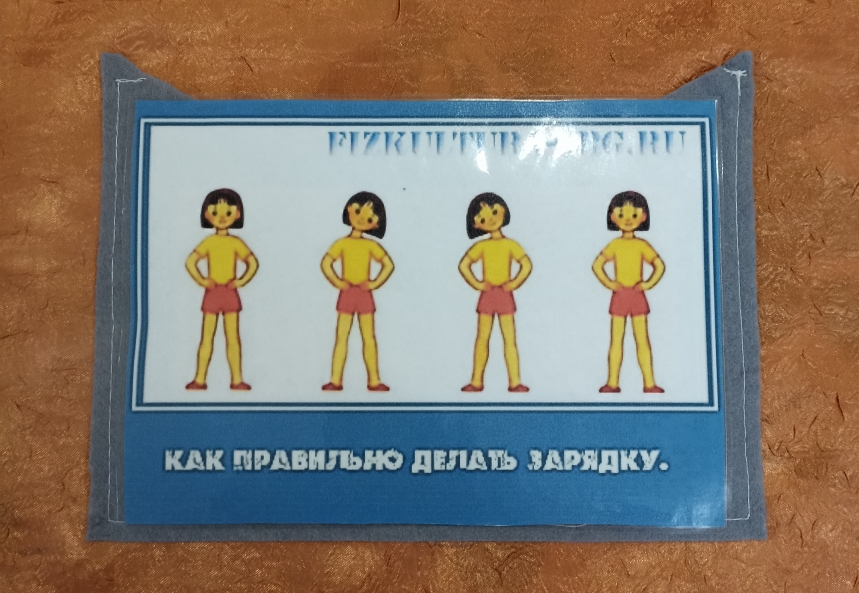 «Умывание. Чистка зубов.»
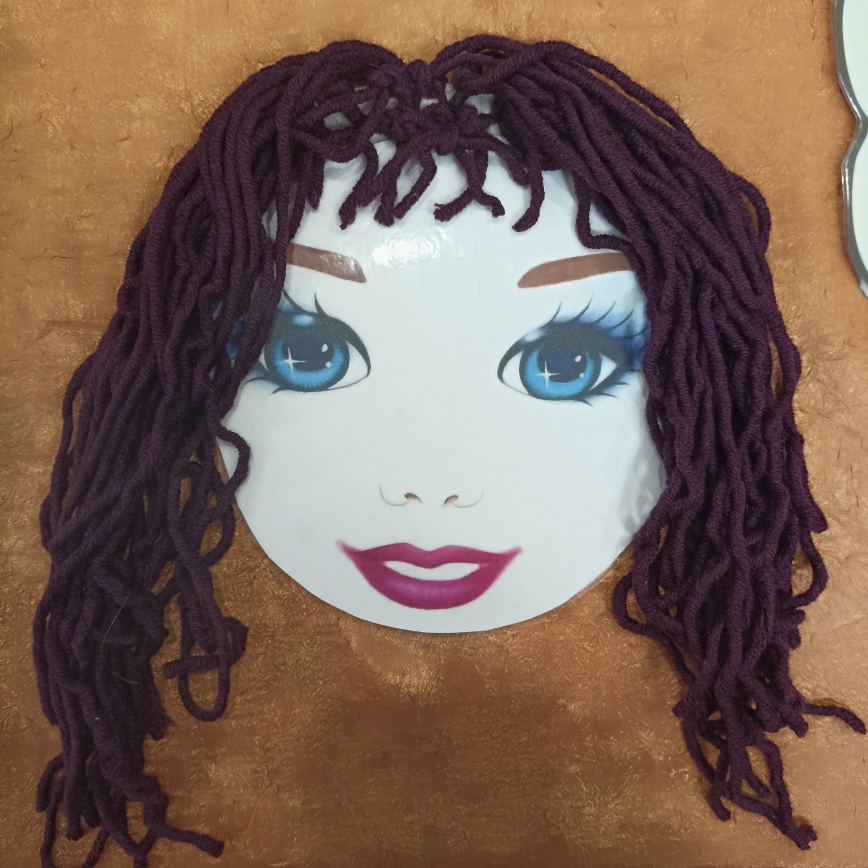 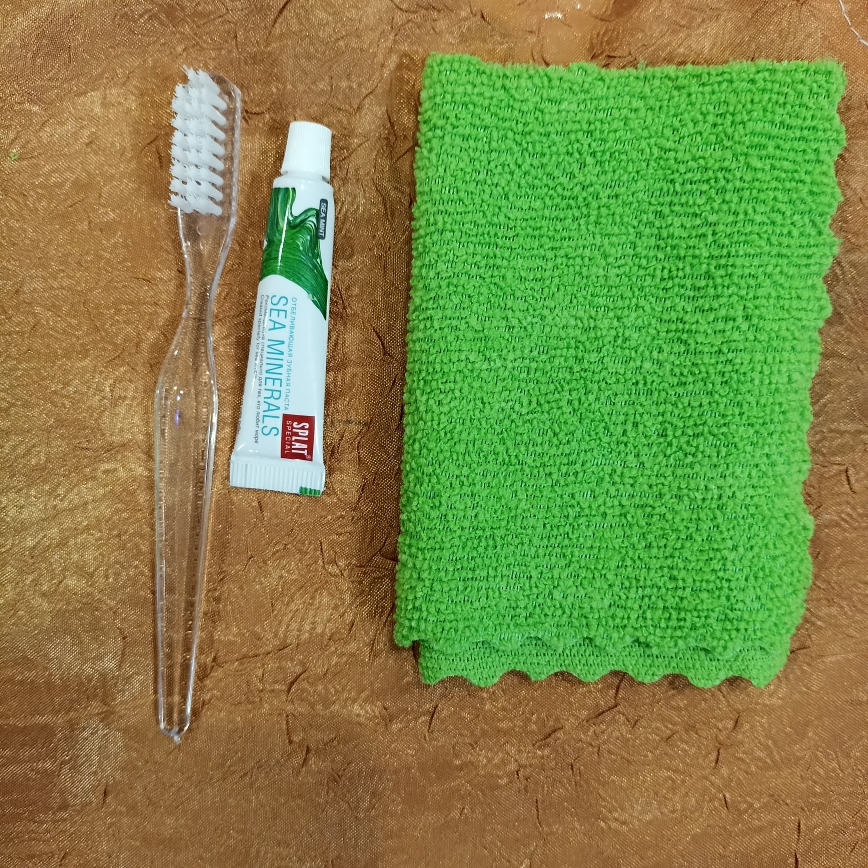 «Расчесывание.»
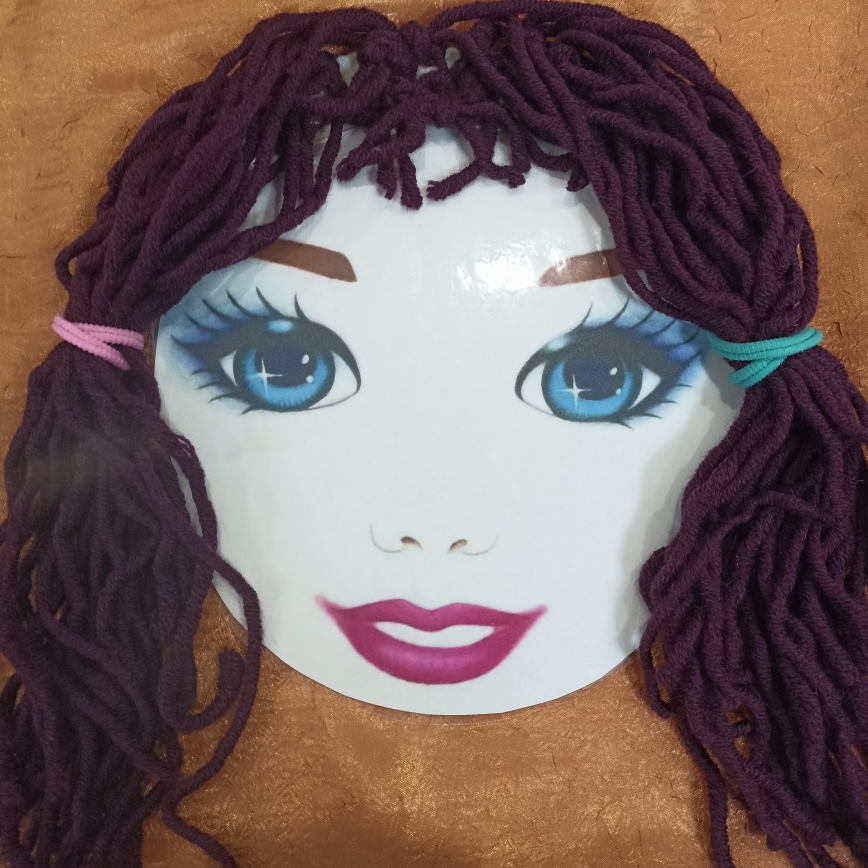 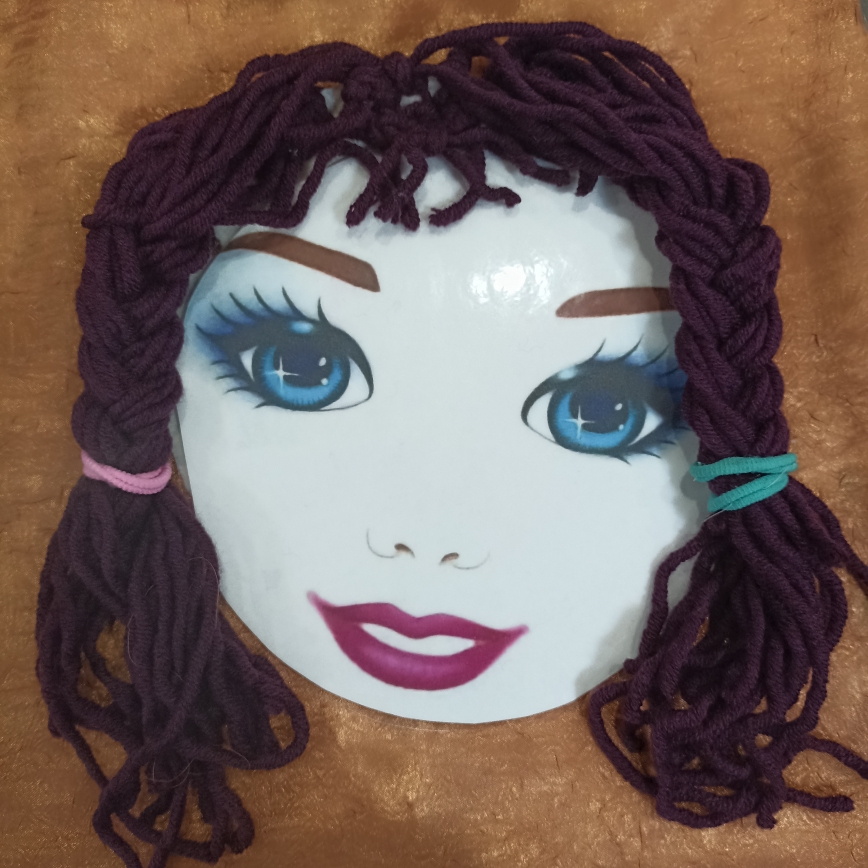 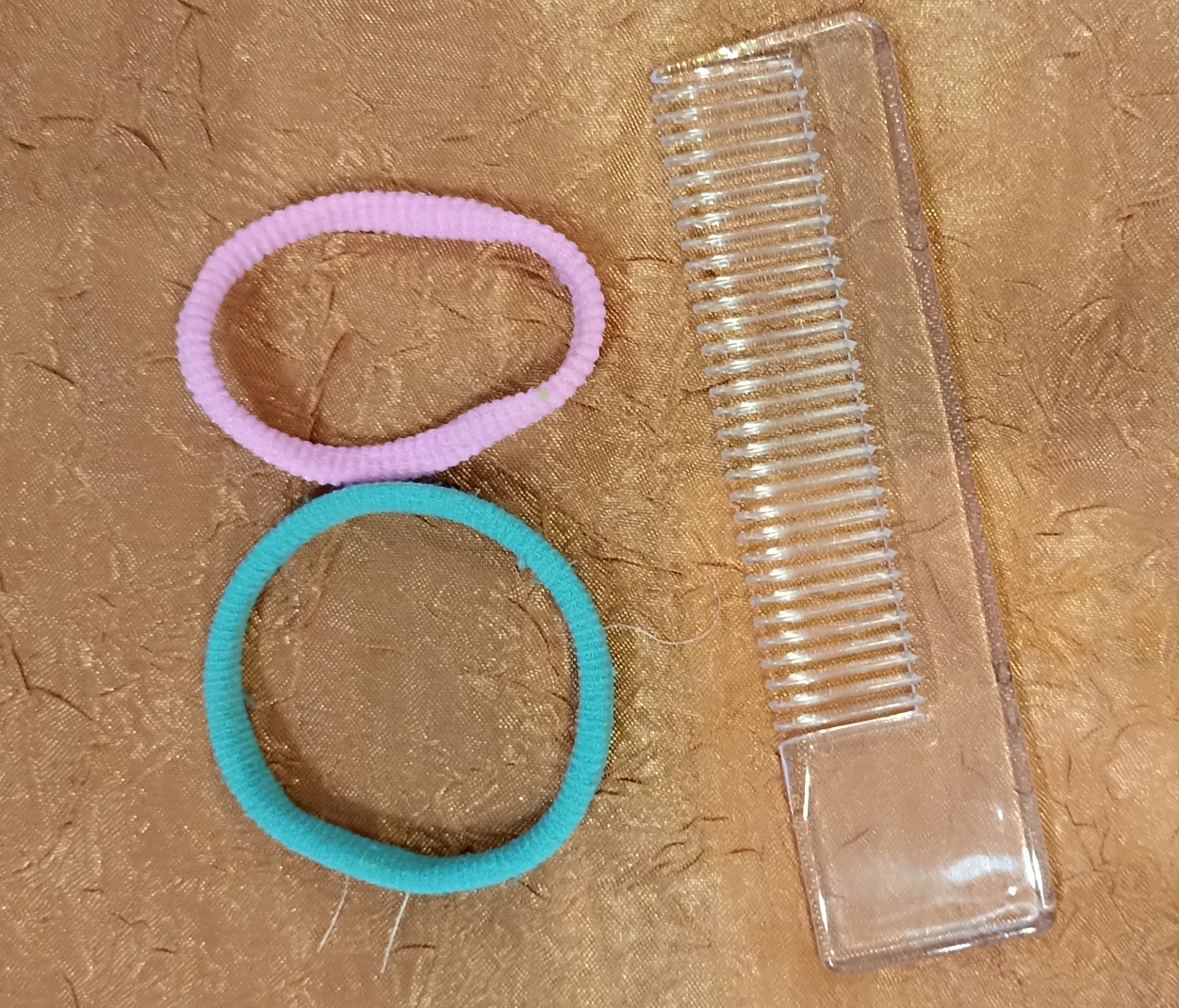 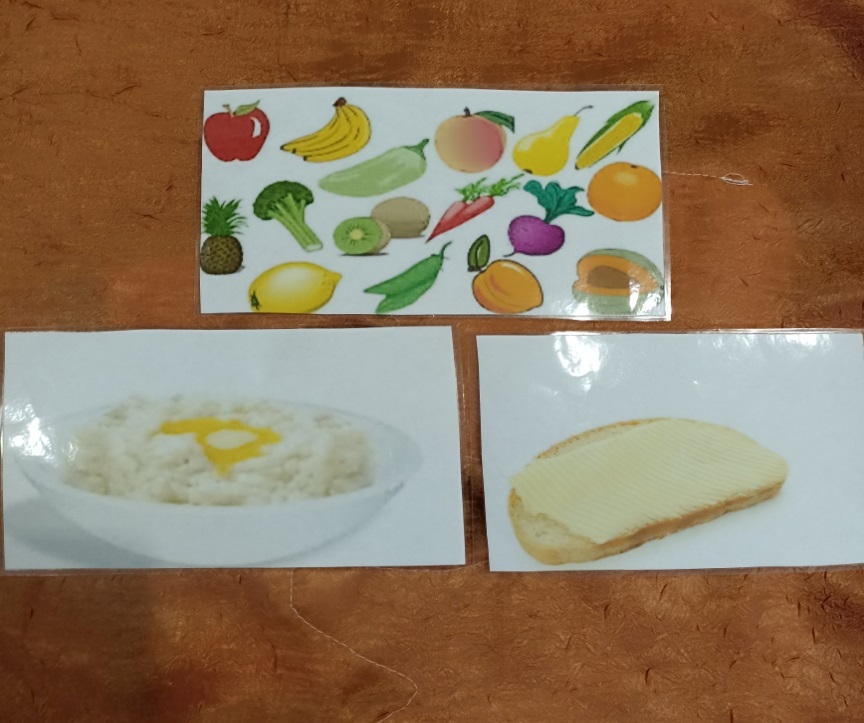 «Завтрак.»
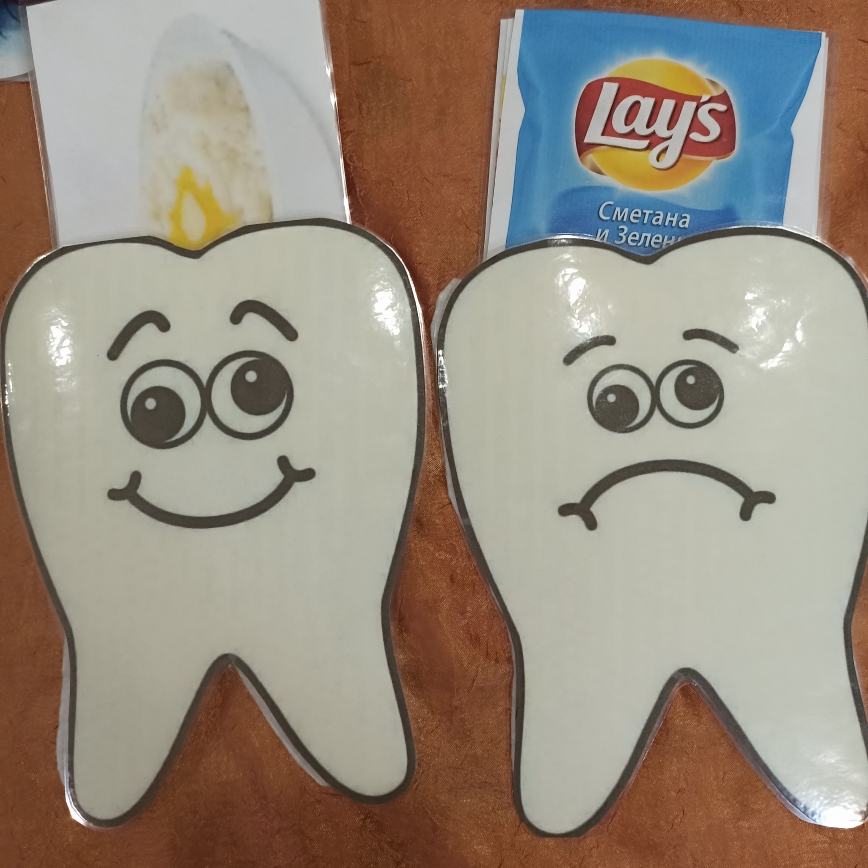 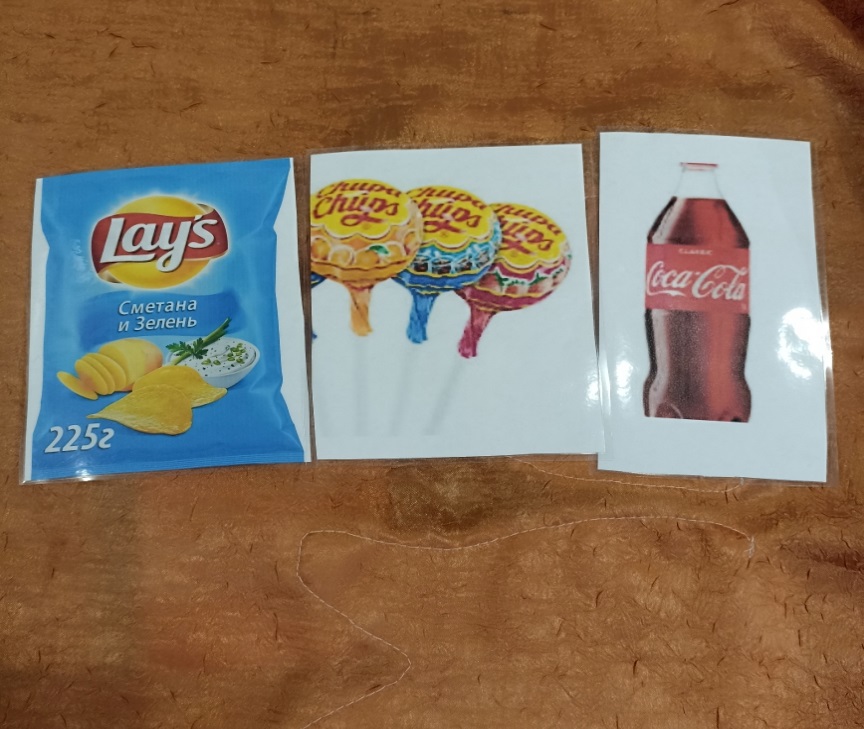 «Застегнуть пуговки.»
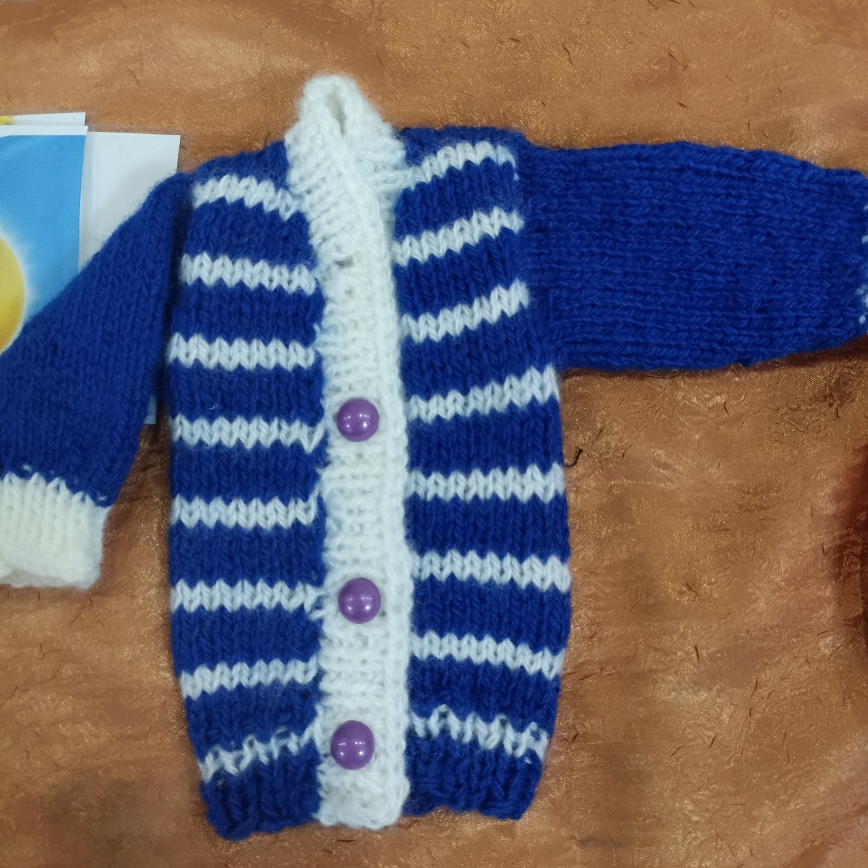 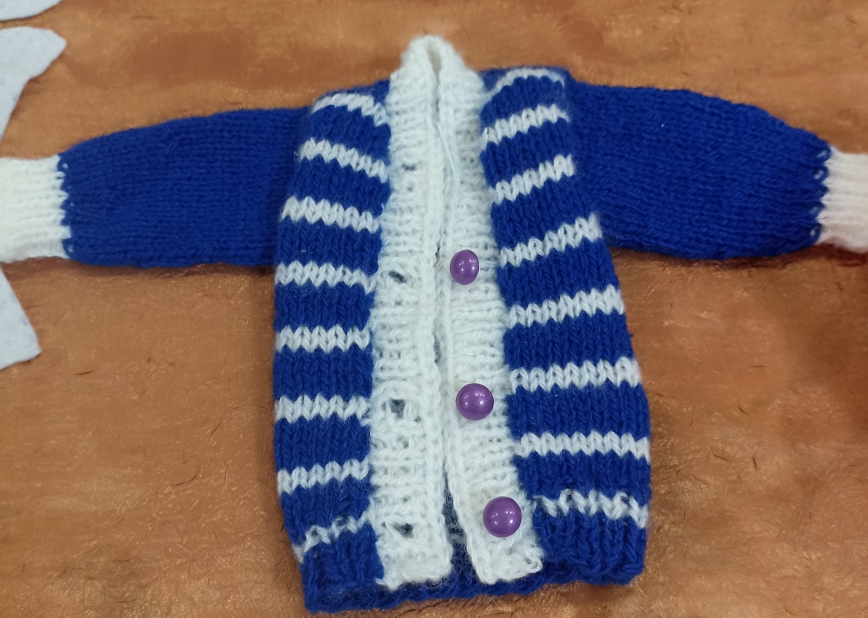 «Зашнуровать ботинки.»
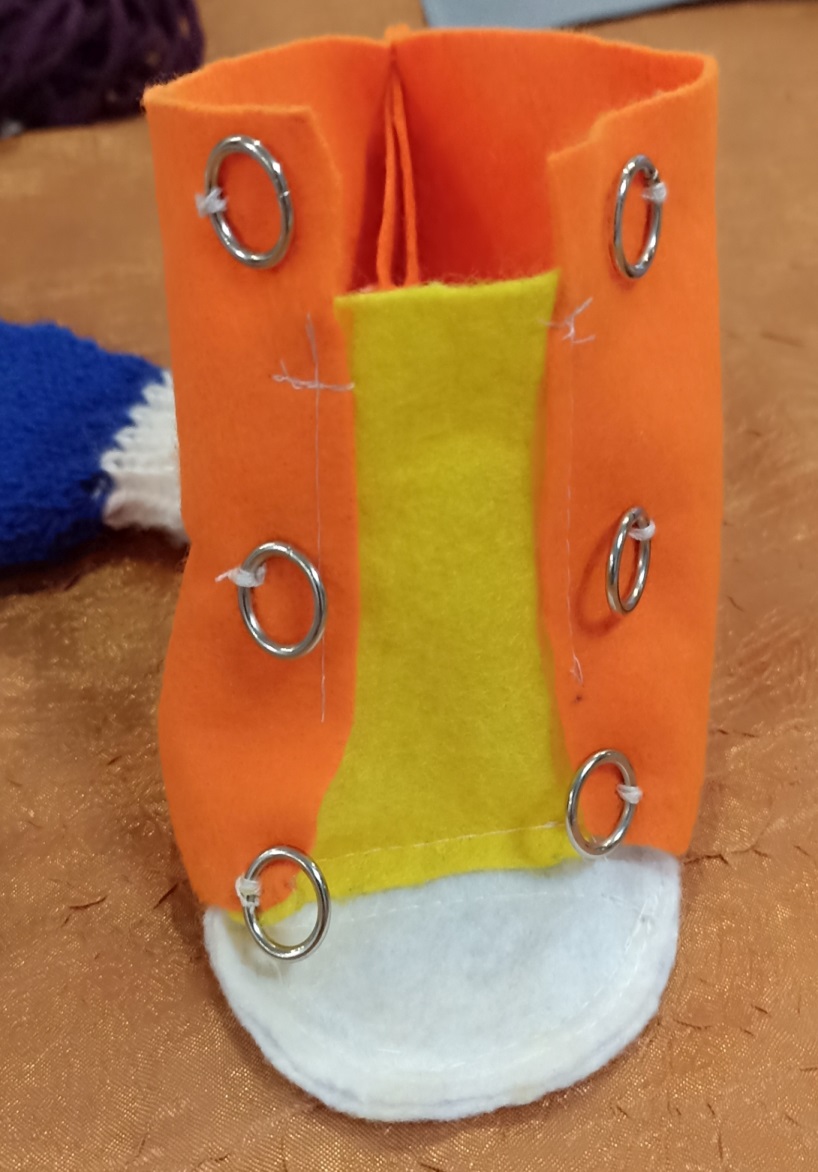 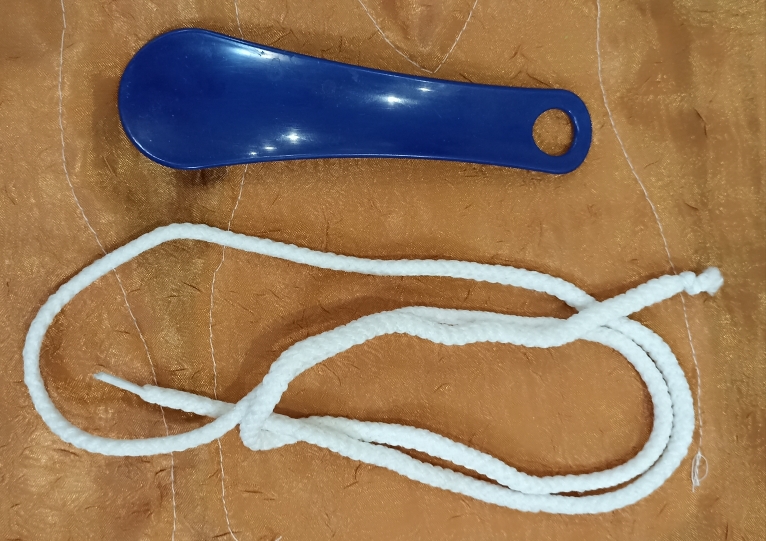 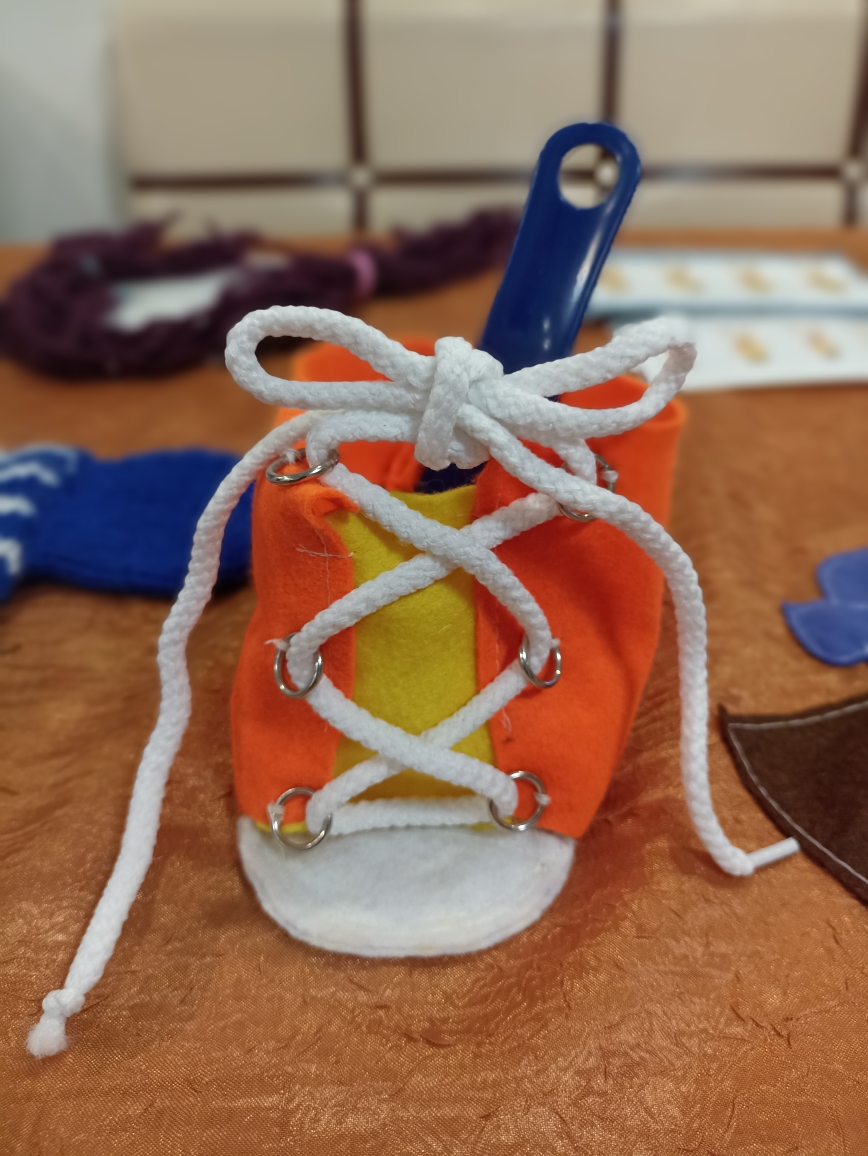 «Как перейти дорогу»
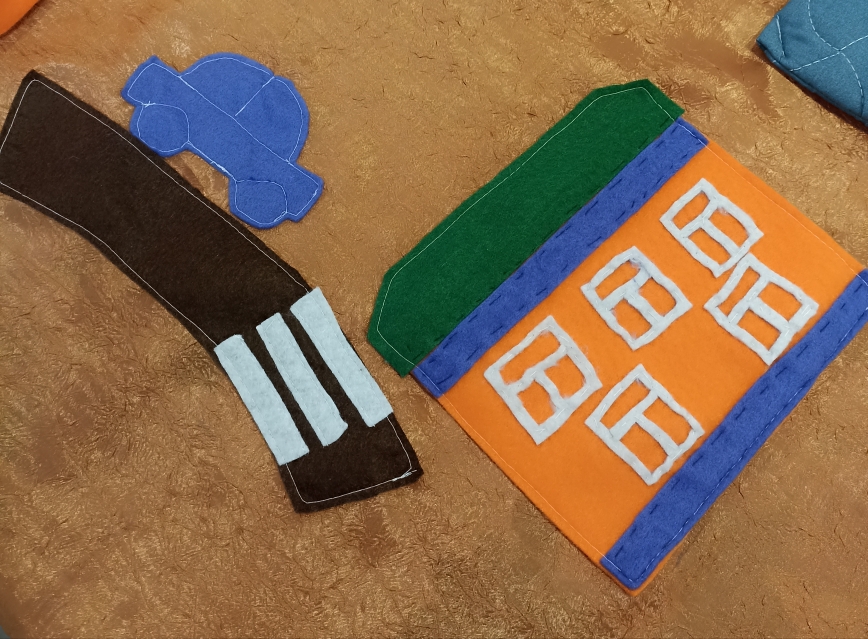 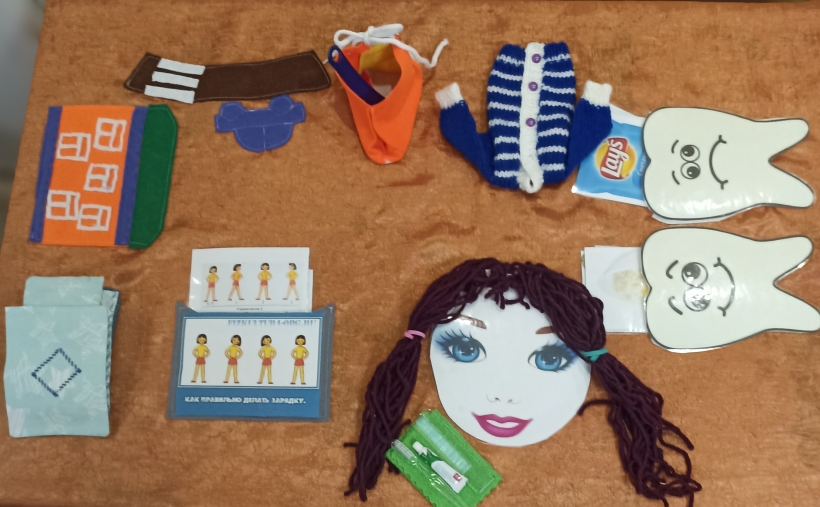 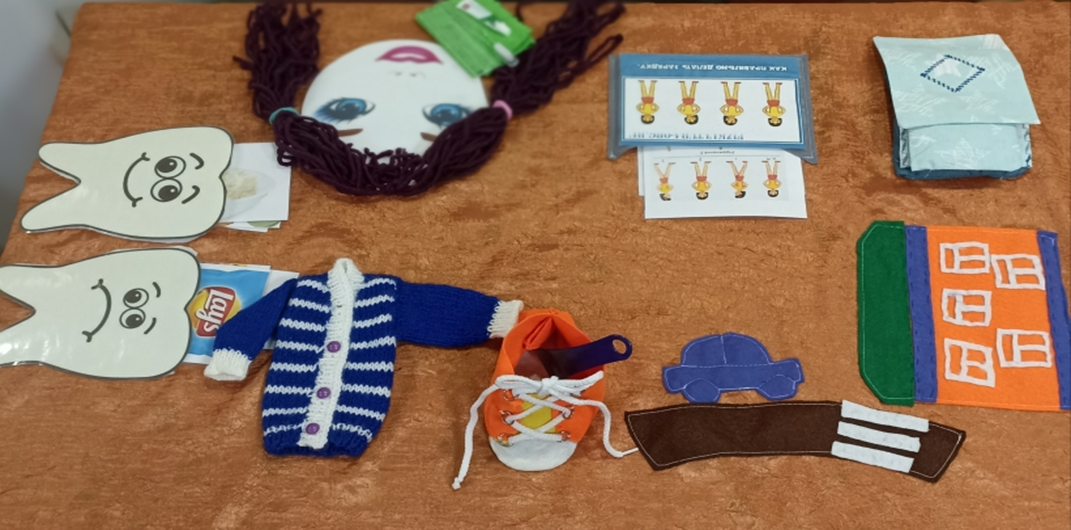 Спасибо за внимание!